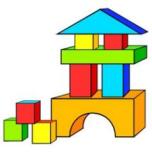 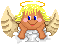 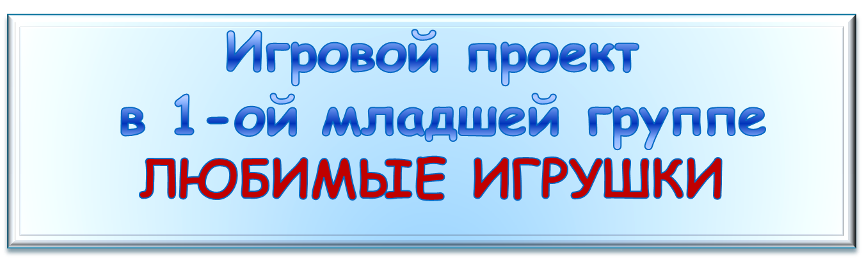 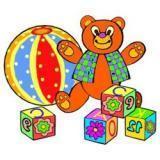 Составила: воспитатель МКДОУ№4        Кривцова В. И.
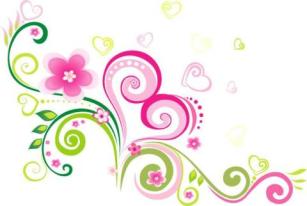 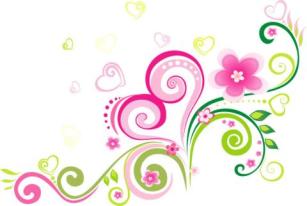 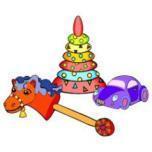 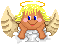 Цели проекта:
формирование у детей раннего возраста обобщённого понятия «игрушки», их назначение, существенные признаки (цвет, форма, величина);

ввести в словарь и активизировать слова, необходимые для общения ребенка со взрослыми и сверстниками в новом предметном окружении;

обогащение позитивного эмоционального опыта через игру; 

развитие познавательной активности в игре с игрушкам;

воспитание навыков бережного отношения к игрушкам.
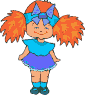 Условия:
Создать  условия  психологической  защищённости,  эмоционально – положительной  атмосферы  во время  совместной  игровой  деятельности  педагога  с  детьми.

Организовать предметно-развивающую среду  соответствующую  возрастным  и  индивидуальным  особенностям  детей.

Помочь  ребёнку накопить чувственный опыт   и выразить свои переживания. 

Использовать  методы  педагогической  интеграции.
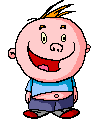 Задачи проекта:
Раскрыть  сущность  и  особенности развития эмоционального  мира  детей раннего возраста.
Раскрыть  особенности  развития  предметно-отобразительной  игры  детей раннего возраста.
Составить  план-схему  реализации  игрового  проекта  «Любимые  игрушки».
Создать  условия  для  успешного  развития  эмоциональной  отзывчивости  у  детей в  процессе игры.
Положить  начало  формирования  заботливого,  доброжелательного  отношения  к  игрушкам.
Формировать  первоначальные  элементарные  представления  о  способах  выражения  своих  внутренних  переживаниях  (жесты,  мимика,  движения.  речь  и  т.д.).
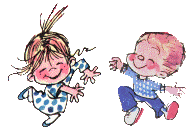 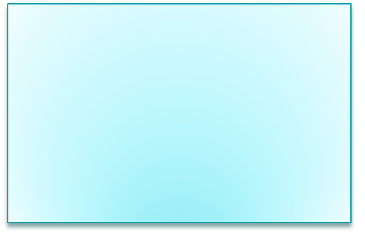 Изучить  психолого-педагогическую  литературу:
Особенности  развития  эмоциональной  сферы  детей раннего возраста.
Особенности  развития  предметно-отобразительной  игры  детей раннего возраста.
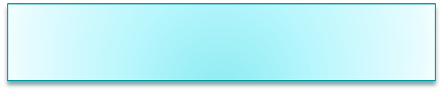 Провести
   презентацию  проекта 
 «Любимые  игрушки»
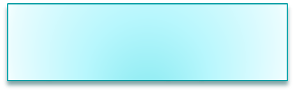 Реализовать 
 выполнение 
 проектных  мероприятий
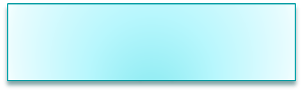 Создать  
предметно-развивающею 
 среду
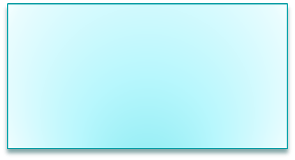 Разработать  
перспективный  
план  игр – занятий:
С куклами.
Строительным материалом.
 Машинками.
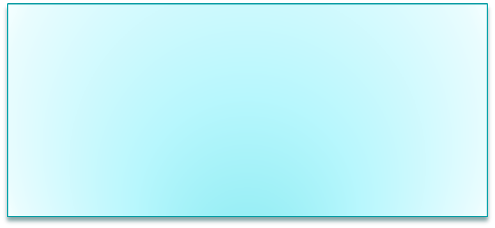 Подготовить 
 информацию  для  родителей  по  темам:

История возникновения игрушки.
Игрушка как часть народной традиции.
Об истории кукол.
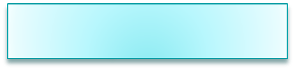 Провести
 игры-занятия
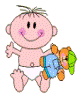 План-схема
проекта
ЭТАПЫ РЕАЛИЗАЦИИ ПРОЕКТА:
1 этап – подготовительный
Воспитатели + родители
Организация предметно - развивающей среды в группе:
“Мы играем”
Детская мебель, игровой столик. Игрушечная посуда, куклы, комплекты одежды для кукол,  кроватка, коляска.
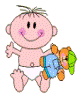 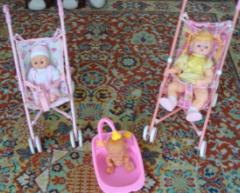 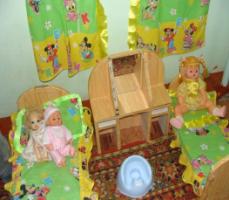 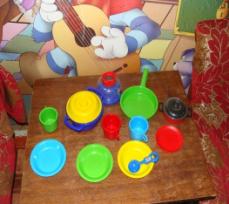 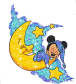 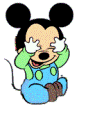 “Учимся строить”
Крупный строительный конструктор. Средний строительный конструктор.  Игрушки для обыгрывания построек (фигурки людей, животных). Машины грузовые и легковые (самосвалы, грузовики, специальный транспорт).
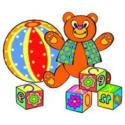 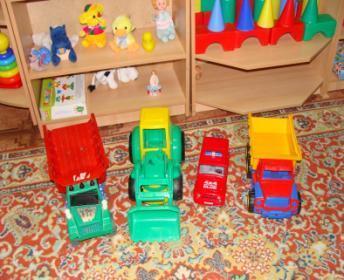 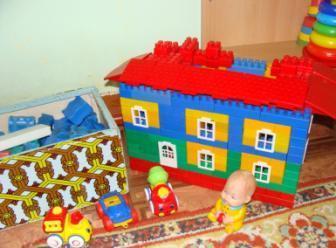 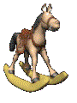 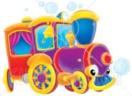 2 этап – накопление знаний

Воспитатели + дети
Играли:
 с куклами - «Угостим куклу чаем», « Накормим обедом», «Укладываем спать», « Кукла проснулась» и т. д.; 
машинами – «Дом для машины», «Приехал Мишка на машине», «Покатаем кукол», «Ремонт машины»,
 строительным материалом – «Строим мебель для игрушек», «Домики для игрушек», «Скамеечки для игрушек», «Машины»; 
дидактические игры – « Мишкины игрушки», «Чудесный мешочек», «Разрезное лото», «Подарки для игрушек».
игры для развития мелкой моторики – «Солнышко смеётся», сматывание шерстяной пряжи в клубки, сминание пальцами комочков из бумаги, «Золушка» (перебирали крупу).
Читали:
 стихи,
 потешки.
Рассматривали:
 иллюстрации,
 предметные картинки.
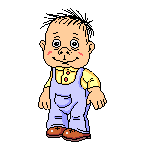 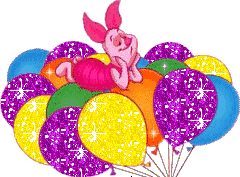 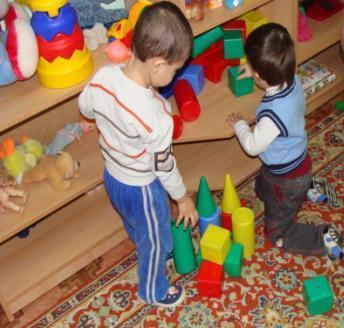 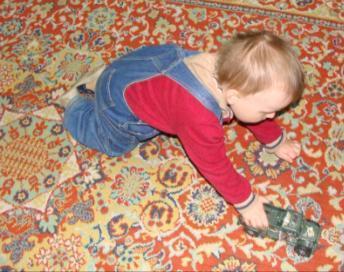 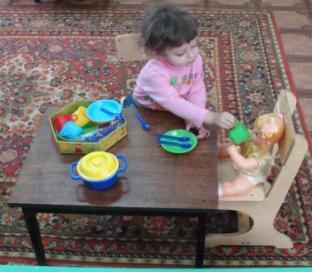 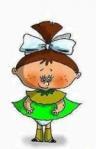 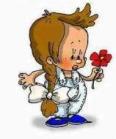 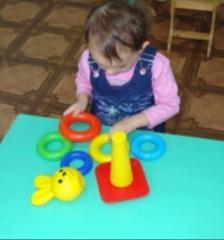 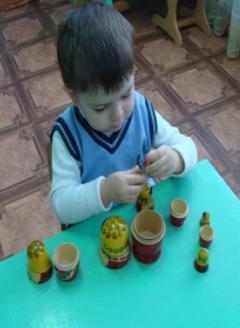 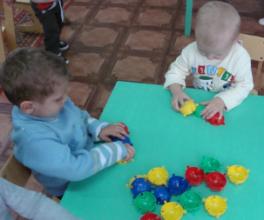 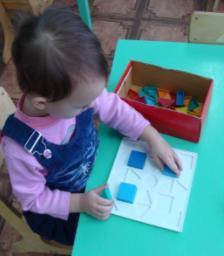 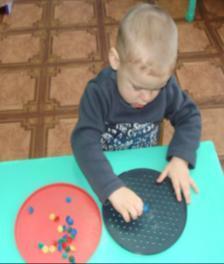 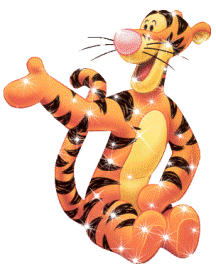 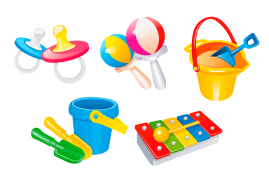 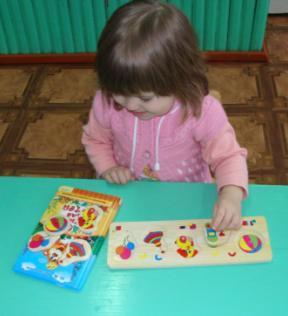 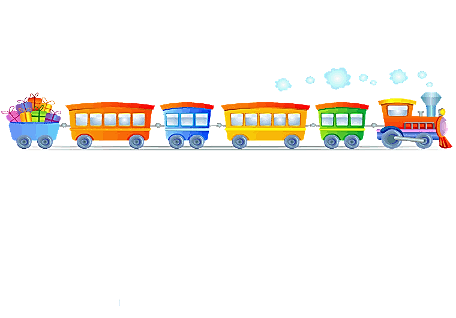 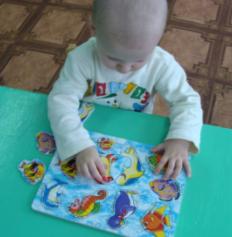 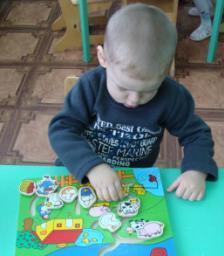 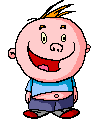 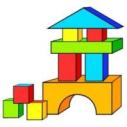 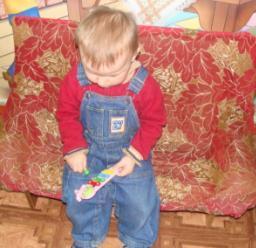 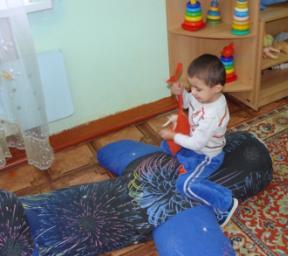 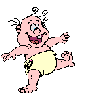 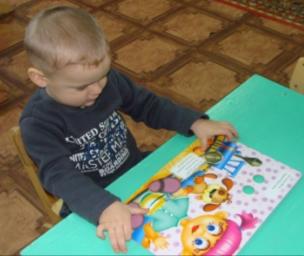 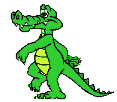 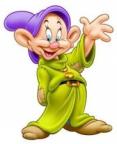 3 этап – завершающий

		Воспитатели + родители
Подготовили:
 (воспитатели)  информационный блок для родителей:
История возникновения игрушки.
Игрушка как часть народной традиции.
Об истории кукол.
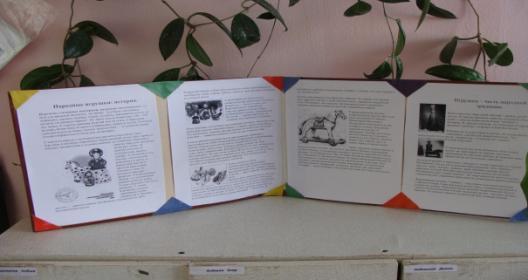 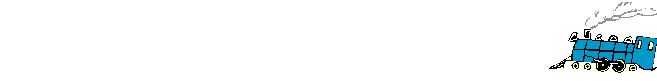 2) (родители) – подготовили фотоматериал:
«Мои любимые игрушки дома»
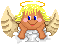 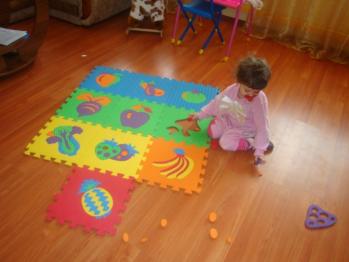 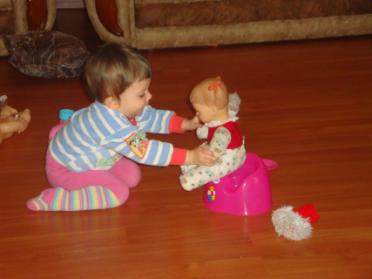 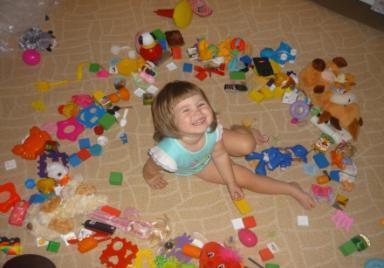 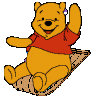 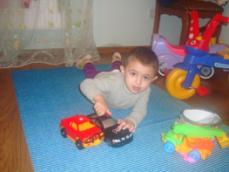 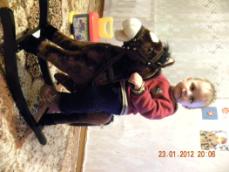 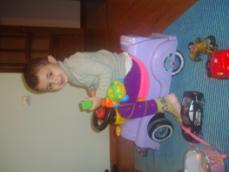 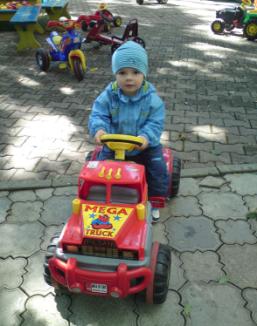 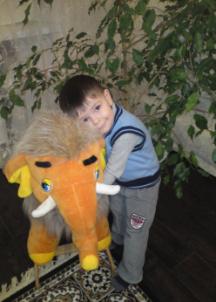 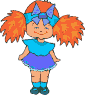 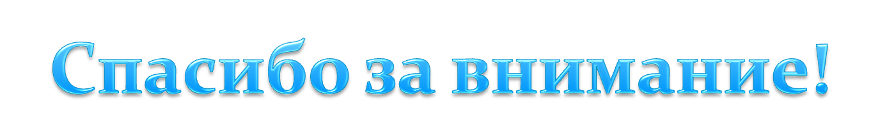 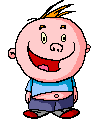 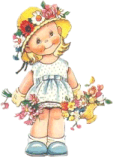 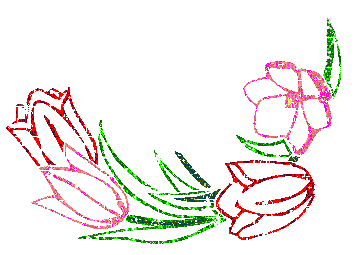